Ohio Education Research Center: Informing Innovation
Jill L Lindsey, Ph.D. Director of Operations & Research
Ohio Education Research Center 
The Ohio State University
Professor & Chair Leadership Studies
Wright State University
Making Research Work for Education
Overview
A statewide network of researchers
addressing  critical issues of education and workforce 
policy and practice.
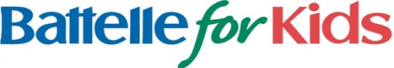 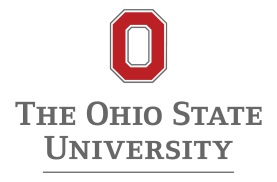 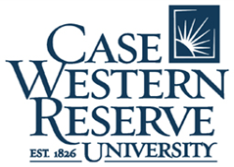 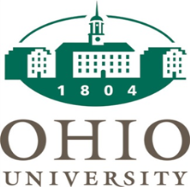 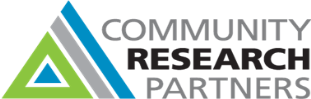 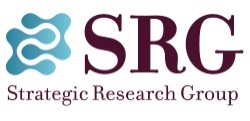 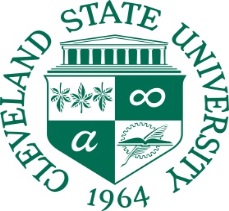 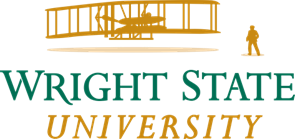 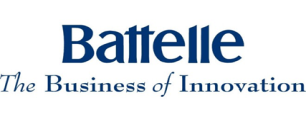 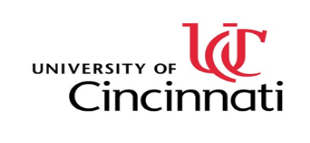 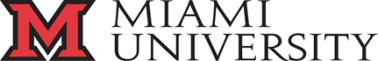 2
[Speaker Notes: OERC is a collaboration of seven universities and four research organizations across Ohio. 

OERC develops and implements a statewide, preschool-through-workforce research agenda to address critical issues of education and workforce policy and practice.]
Primary Objectives
BUILD AND MAINTAIN LONGITUDINAL DATA ARCHIVE


TIMELY, QUALITY EVALUATIONS AND RESEARCH PRODUCTS


BRIDGE NEEDS, RESEARCH, PRACTICE, AND POLICY


LINK TO RESOURCES
3
[Speaker Notes: evaluation & research products for state, federal and private agencies as well as other policy informing organizations;

data base that includes restricted administrative records in a secure environment, while also increasing researcher access to data;

a bridge to education practitioners, researchers and policymakers translating the needs of practitioners into the research agenda and research into actionable practice improving policy at all levels of education

Bring together diverse resources on education throughout the state to improve access to high quality knowledge]
Ohio Longitudinal Data Archive
Comprehensive data (e.g. major state data sources)

System linkages (e.g. early childhood data to K-12, teachers to students)

Testing and outcome data (e.g. student and teacher level effectiveness)
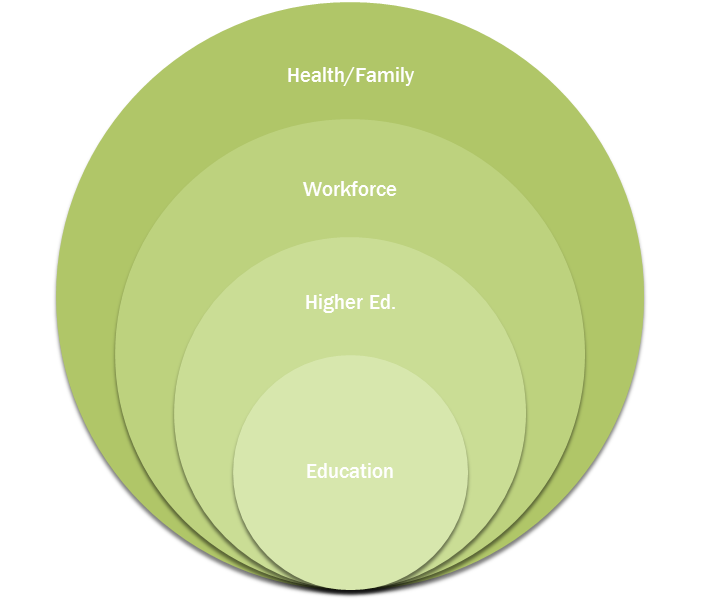 4
INVESTIGATE THEORY OF ACTION
changes or INNOVATIONS?
BRIDGING NEEDS
Practical Research
Relevant to current problems of practice

Connected to current policy issues
Provide evidence/evaluate policies

Build relationships with education stakeholders
Practitioners in K-16 and policy leaders
7
Resources
Visit OERC’s website (oerc.osu.edu)for access to:

Research Reports & Briefs
Data Visualizations
Monthly E-Newsletter
Events 

Connect with OERC on Social Media:
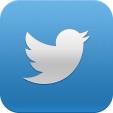 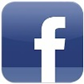 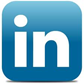 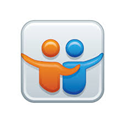 8
RECENT & CURRENT INNOVATIVE PROJECTS
STUDENT SUCCESS DASHBOARD


STUDENT GROWTH MEASURES: A STUDY OF POLICY AND PRACTICE


HIGHER EDUCATION OUTCOMES DASHBOARD
9
Student Success Dashboard
Primary Objectives
Districts must implement a research based method of identifying students at risk of dropping out and provide focused counseling to those students. 

OERC Pilot with six districts beginning in November 2015

Will be available in 2016 to all districts across Ohio

No charge/Free
10
Student Success Dashboard
Primary Objectives
Calculates student’s risk of:
dropping out
repeating a grade
not graduating on time.

Administrators, Principals, Counselors and Teachers may view their students’:
Risk factors;
Prior academic achievement on state tests;
Prior discipline and attendance records; and
History of school’s attended (mobility).
11
LINKS to web RESOURCE center
Primary Objectives
Research related to risks and interventions 


Best practices for getting students back on track


Support and guidance for completing Student Success Plans
12
Student Growth Measures: A study of Policy & Practice
Primary Objectives
Two year study examining use of Student Growth Measures (SGMs) in OTES & OPES.

Law required SGM’s comprise 50% of teachers’ evaluations.

Several SGM measurement types available:
Teacher-level Value-Added data (OAA)
Vendor-developed assessments approved by ODE
Locally determined measures (e.g. Student Learning Objectives)
13
Student Growth Measures: A study of Policy & Practice
Primary Objectives
Key Findings

1% of teachers and principals rated as Ineffective.

Teachers in the Big 8 are more likely to be rated as Ineffective or Developing compared to colleagues in other districts (19% vs. 8%). 

More variability in teacher ratings using new SGM evaluation model.
14
Student Growth Measures: A study of Policy & Practice
Primary Objectives
Key Findings Continued

Teacher evaluations using SLO’s and/or Shared Attribution measures had higher ratings on the SGM component than those using value-added or approved vendor assessments.

Concerns over fairness issues by some teachers and administrators.
15
Higher education outcomes dashboard
Query to display:
Outcomes for 2003-2006 entering cohorts to any Ohio public university, college, or community/technical school
Outcomes are defined as 1 and 6 years following graduation from school
Outcomes are: (1) employment in Ohio and (2) Median earnings from work (adjusted for 2010 dollars)
Limitations
Only programs with 10 or more graduates in a year/program cell show up
Only employment in Ohio
16
Ohio Higher Education outcomes DASHBOARD
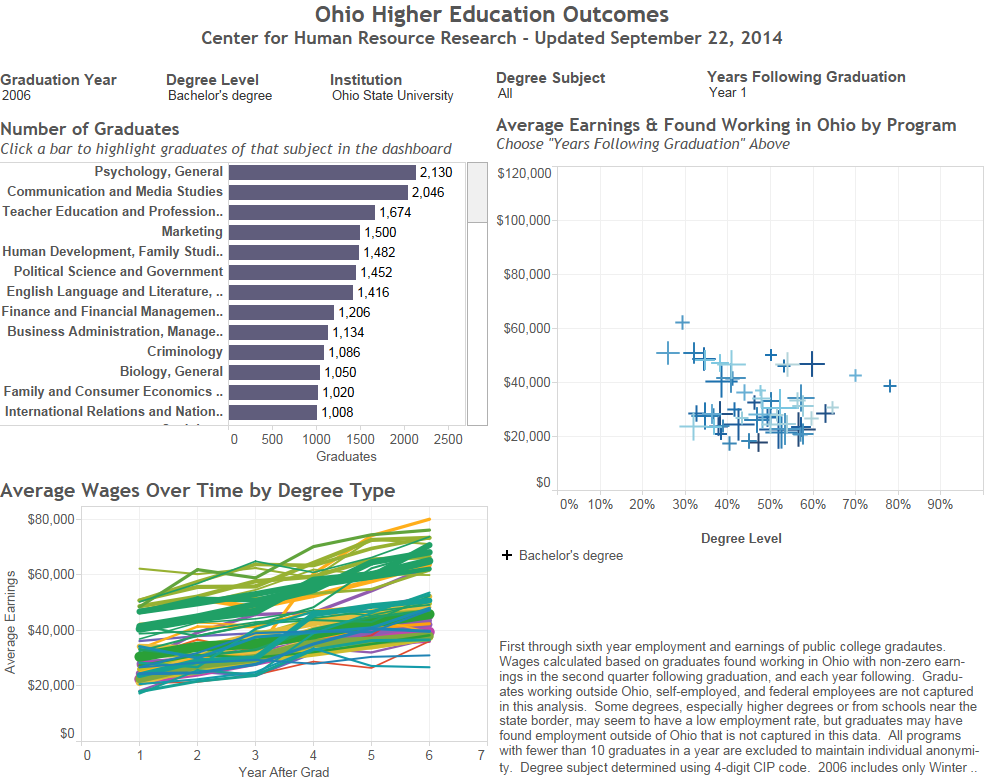 17
Uses of this dashboard
Help students understand the relative employment financial payoffs in Ohio of specific degrees

Show the employment rate in Ohio over time for different programs

Illustrate how both employment and payoff can change
18
To access
http://tinyurl.com/mv7whjq


OR

 https://public.tableausoftware.com/profile/kharlow#!/vizhome/LongitudinalHEIOutcomes092414/Dashboard
19
EXAMPLES OF Other OERC Reports
Ohio’s Race to the Top Benchmark Progress Study
Implementation of the “Collaboration on Economic Success in Appalachia” High School-Higher Education Alignment Project

Ohio Network for Educational Transformation Evaluation Report

Ohio’s Race to the Top Dropout Tracking Report

Ohio STEM School Impact Study
20
Website
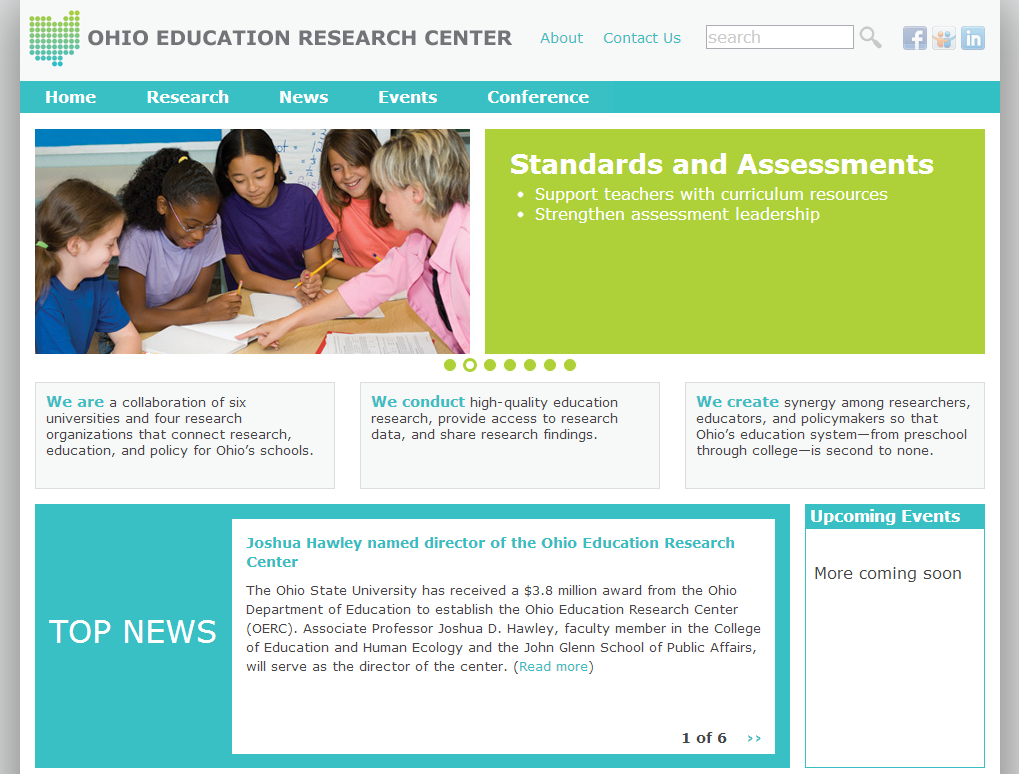 www.oerc.osu.edu
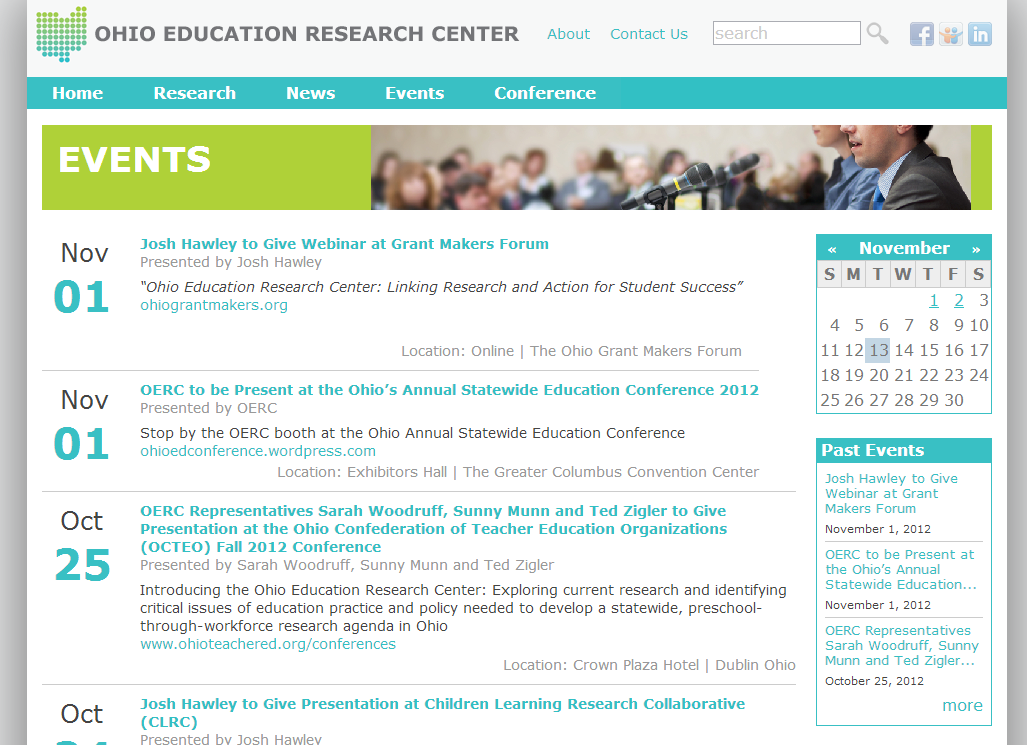 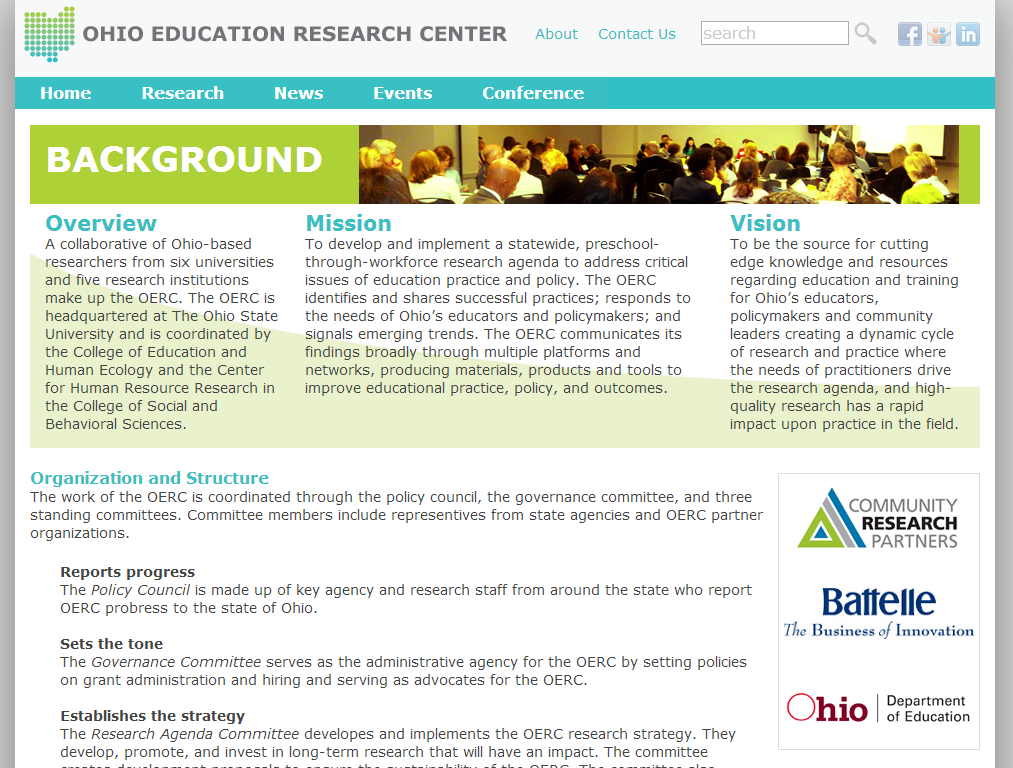 Informing innovation
YOU
 
are vital 
 
partners in this
 
dynamic process
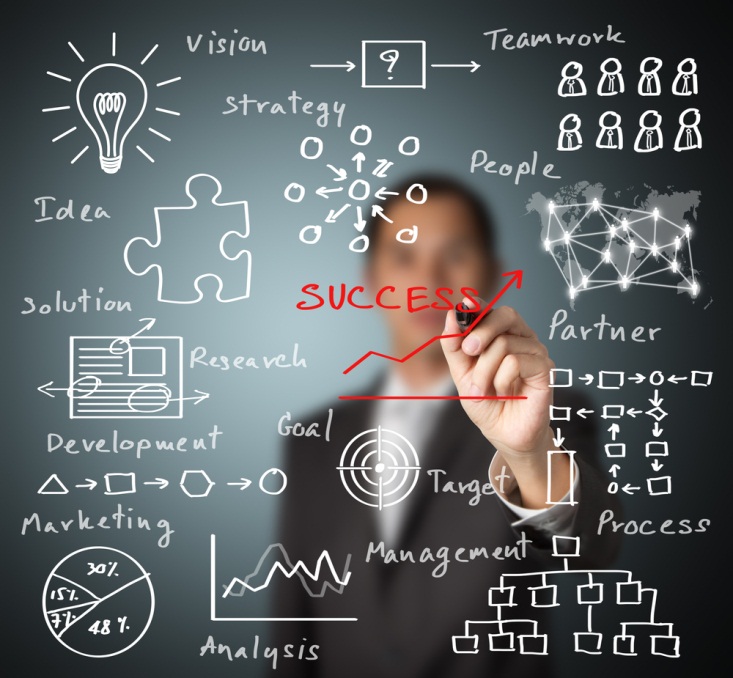 22
[Speaker Notes: SCHOOLS OPEN DOORS, 
HIGHLIGHT EXAMPLARS- GREAT THINGS
SHARE TO IMPROVE PRACTICE
Feedback to INFLUENCE POLICY]
get involved in INNOVATION
Thank You
Dr. Jill Lindsey
(937) 775-3298
Jill.Lindsey@wright.edu

Dr. Joshua Hawley
(614) 247-8140
Hawley.32@osu.edu 

Ms. Kristen Kubitza
(614) 634-1847
Kubitza.2@osu.edu
Website
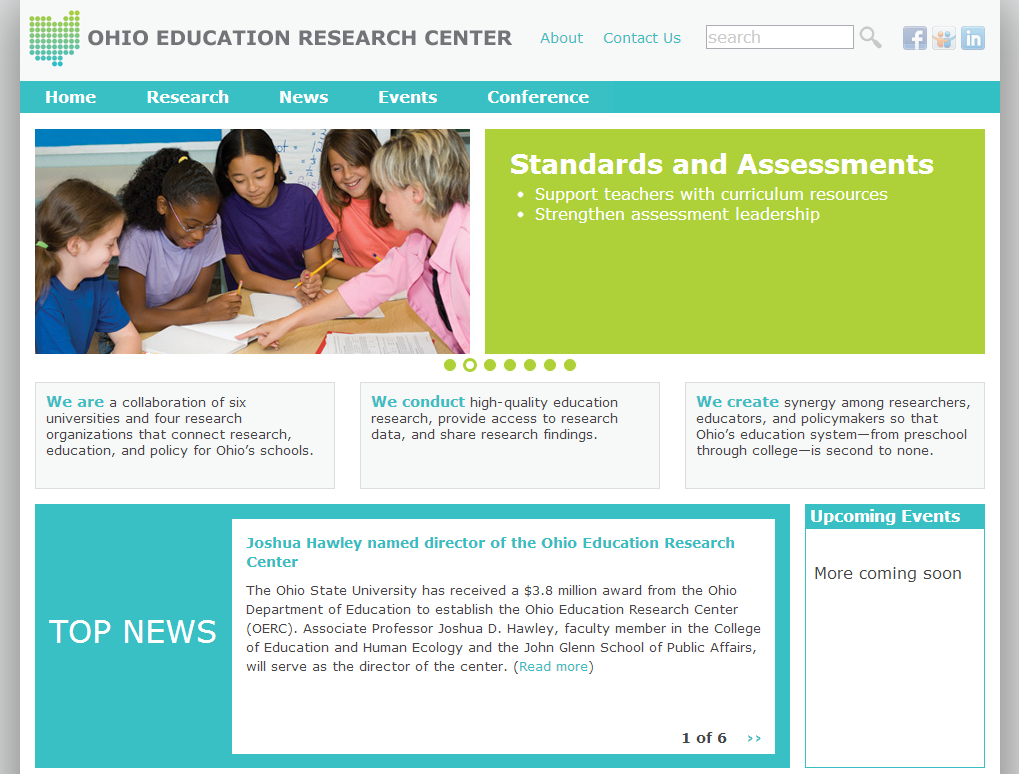 www.oerc.osu.edu
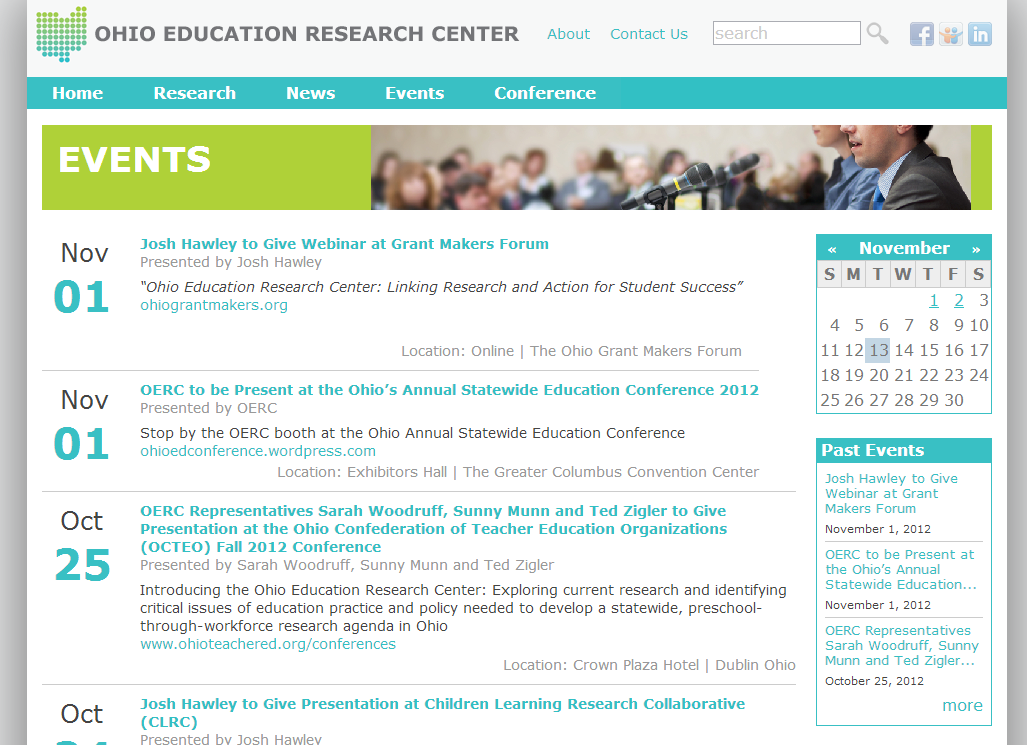 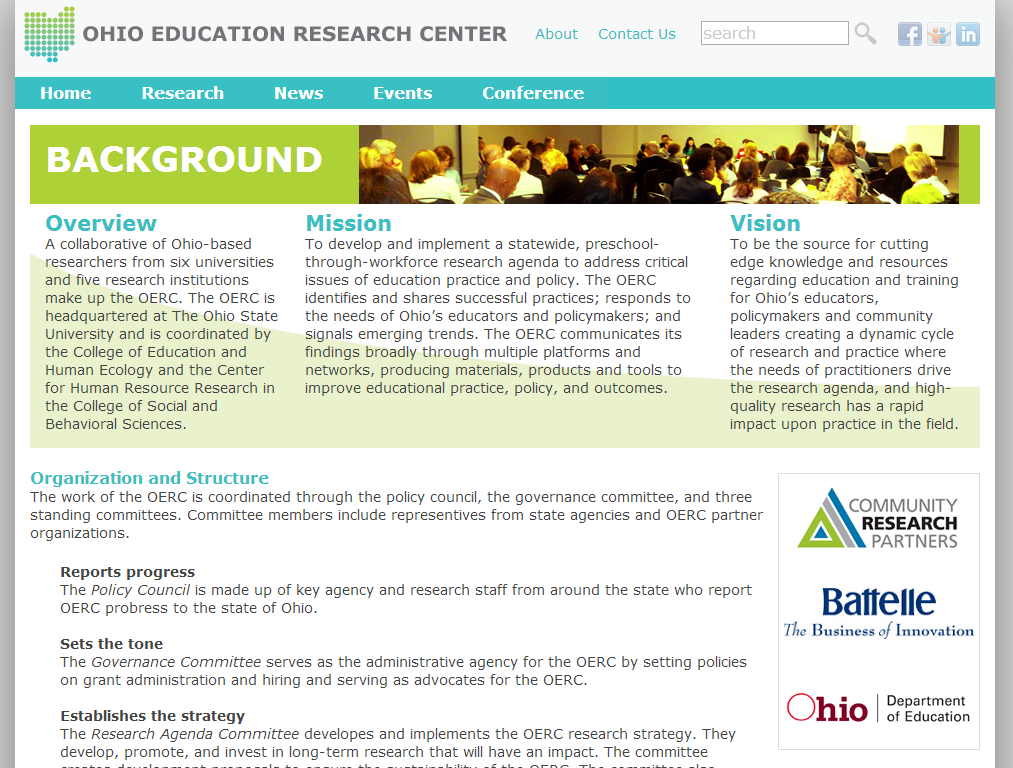